(Option 1)
Presentation Title
Subtitle Here
Presentation by:  
<< Name(s) >> • << Company >>
(Option 2)
Presentation Title
Subtitle Here
Presentation by:  
<< Name(s) >> • << Company >>
Transition Slide
(Option 1)
Transition Slide
(Option 2)
Thank You for 
Attending!
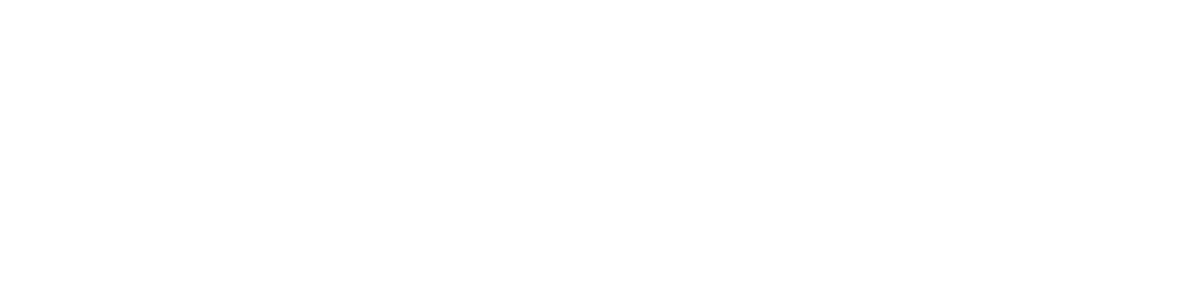